Číslo projektu / Projektnummer:  320Název projektu: Udržitelnost a ochrana životního prostředí ve škole, v práci a ve společnosti.Projektname: Nachhaltigkeit und Umweltschutz in Schule, Beruf und Gesellschaft.
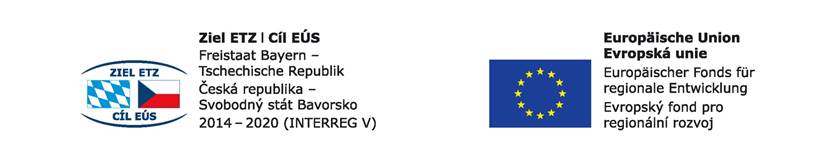 Digitální kompetence     Digitale Kompetenzen
Bezpečnost na Internetu                               Sicherheit im Internet
Hesla      Passwörter
12345
Heslo    Passwort   12345

Slabé heslo - ukradení soukromých údajů ze svého e-mailu nebo digitální identity na sociálních sítích.
Schwaches Passwort - Diebstahl privater Daten aus Ihrer E-Mail oder digitalen Identität in sozialen Netzwerken.
Měřič síly hesla       Passwortstärkemesserhttps://hodza.net/password-meter

Generátor hesel Passwortgenerator
Dvoufázová hesla
Zwei-Phasen-Passwörter
1. zadání hesla
2. číselný kód z sms(obvyklé v online bankovnictví)
1. Geben Sie das Passwort ein2. Zahlencode aus SMS (üblich im Online-Banking)
Wir ziehen es vor, Passwörter ohne diakritische Zeichen zu wählen, damit sie auf einem Computer ohne tschechische Tastatur eingegeben werden können.
Hesla volíme raději bez diakritiky, aby se dala zapsat i na počítači bez české klávesnice.
Anonymní režim
Do historie prohlížeče se nezapisují adresy prohlížených stránek.
Pomáhá nám chránit hesla a přístupy ke všem účtům, které používáme.
Na sdílených počítačích si nikdy neukládejme hesla
Pečujme o své e-maily, bankovnictví i své profily na sociálních sítí.
Anonymer Modus
Die Adressen der aufgerufenen Seiten werden nicht im Browserverlauf erfasst.Es hilft uns, Passwörter und den Zugriff auf alle von uns verwendeten Konten zu schützen.
Speichern wir niemals Passwörter auf gemeinsam genutzten Computern
Kümmern wir uns um unsere E-Mails, Bankgeschäfte und unsere Profile in sozialen Netzwerken.
Zálohování dat
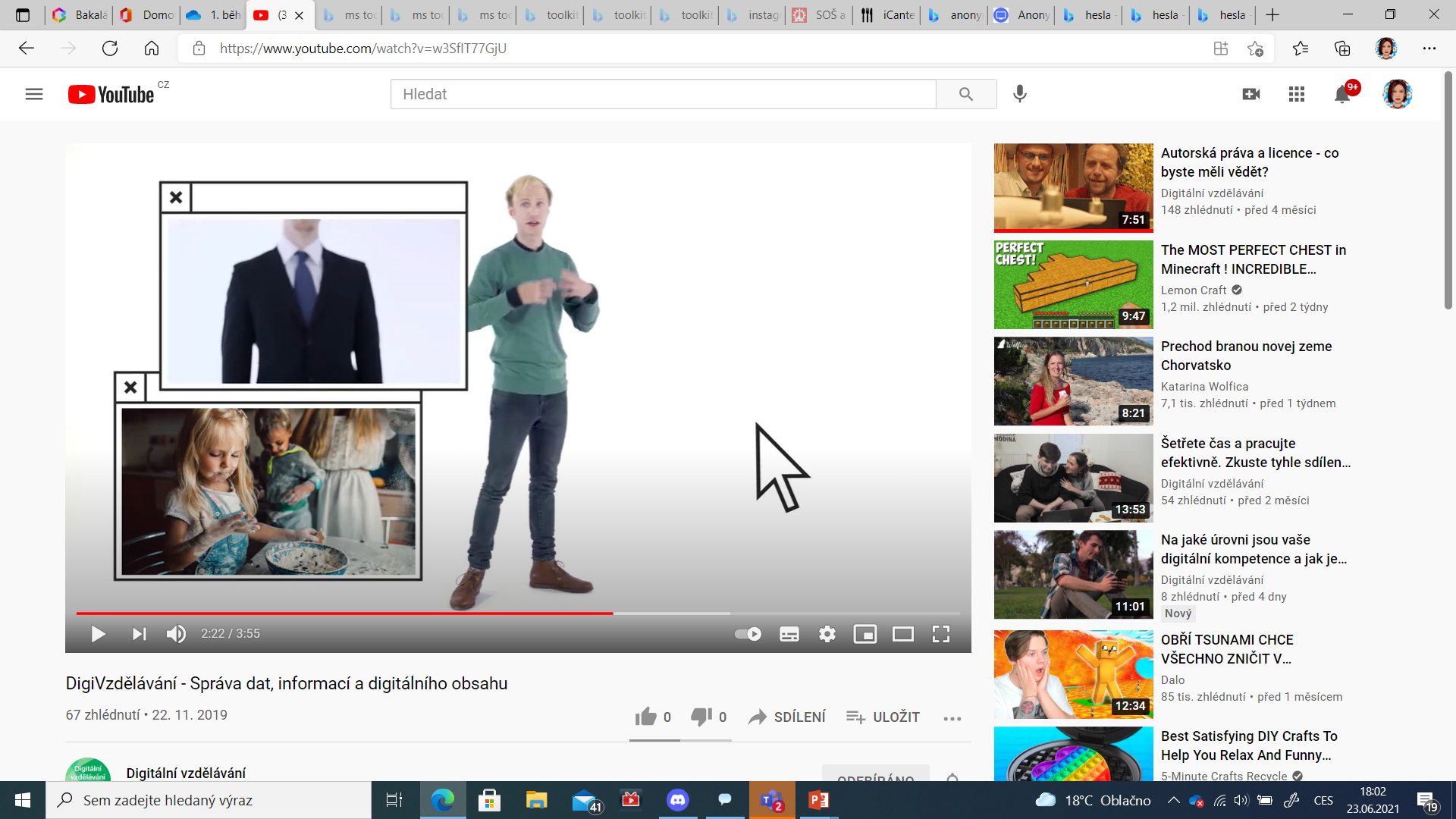 Fotografie dětí a rodiny
Důležité dokumenty
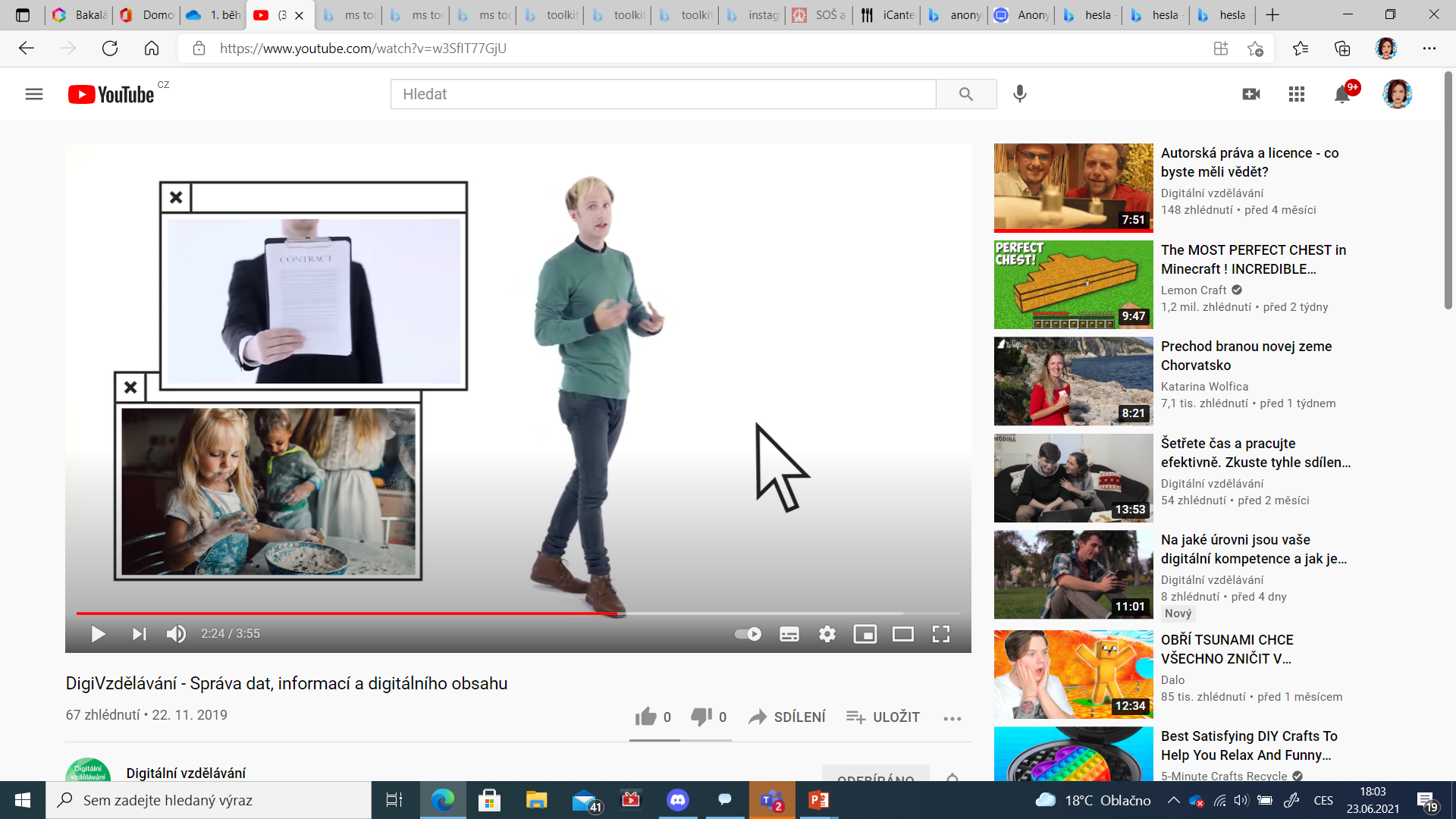 Jediný rukopis vaší ročníkové práce, diplomové práce, románu…
O tato data můžeme lehce přijít. Máme 2 řešení záchrany:
Off-line
On-line
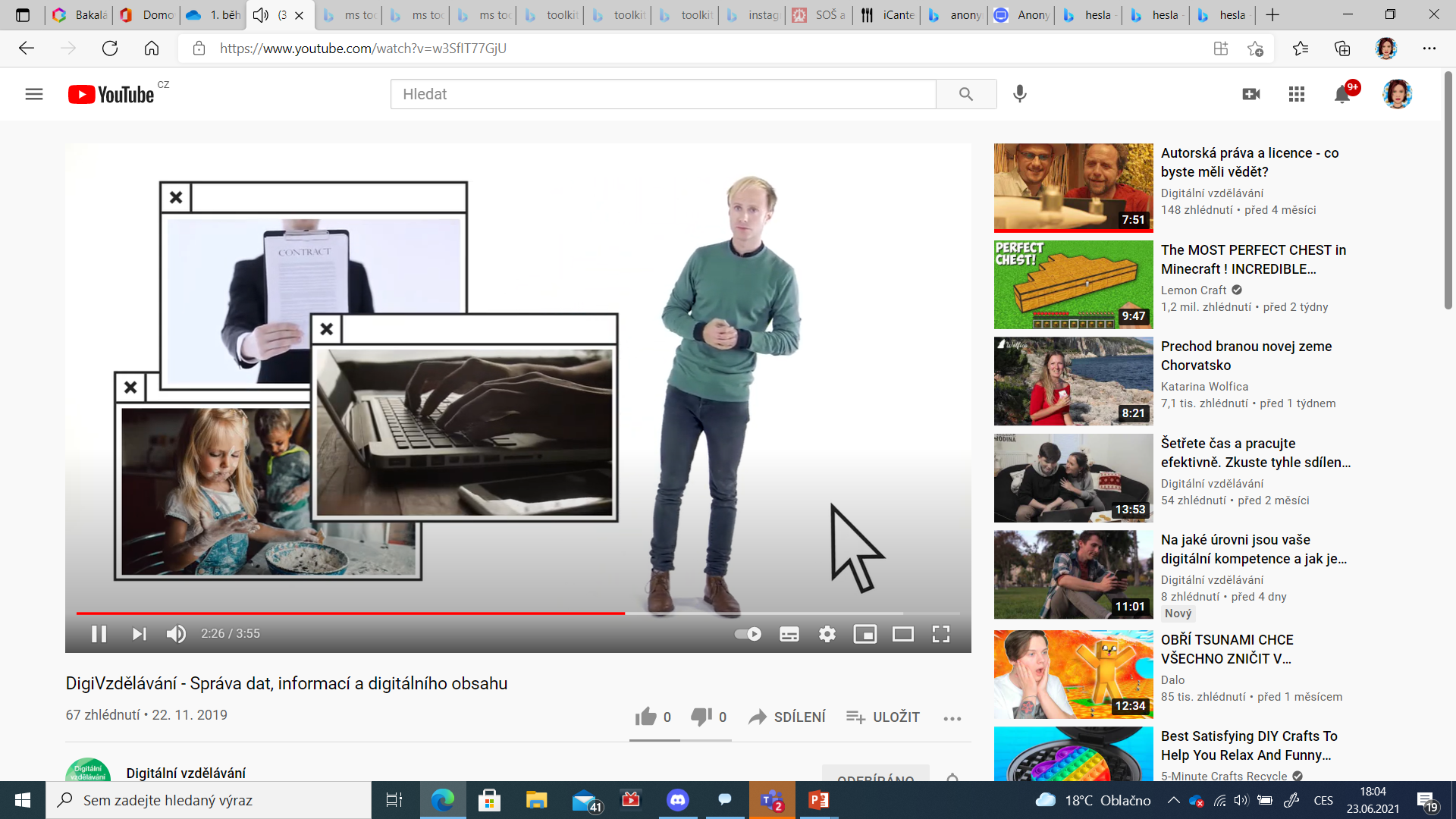 Datensicherun
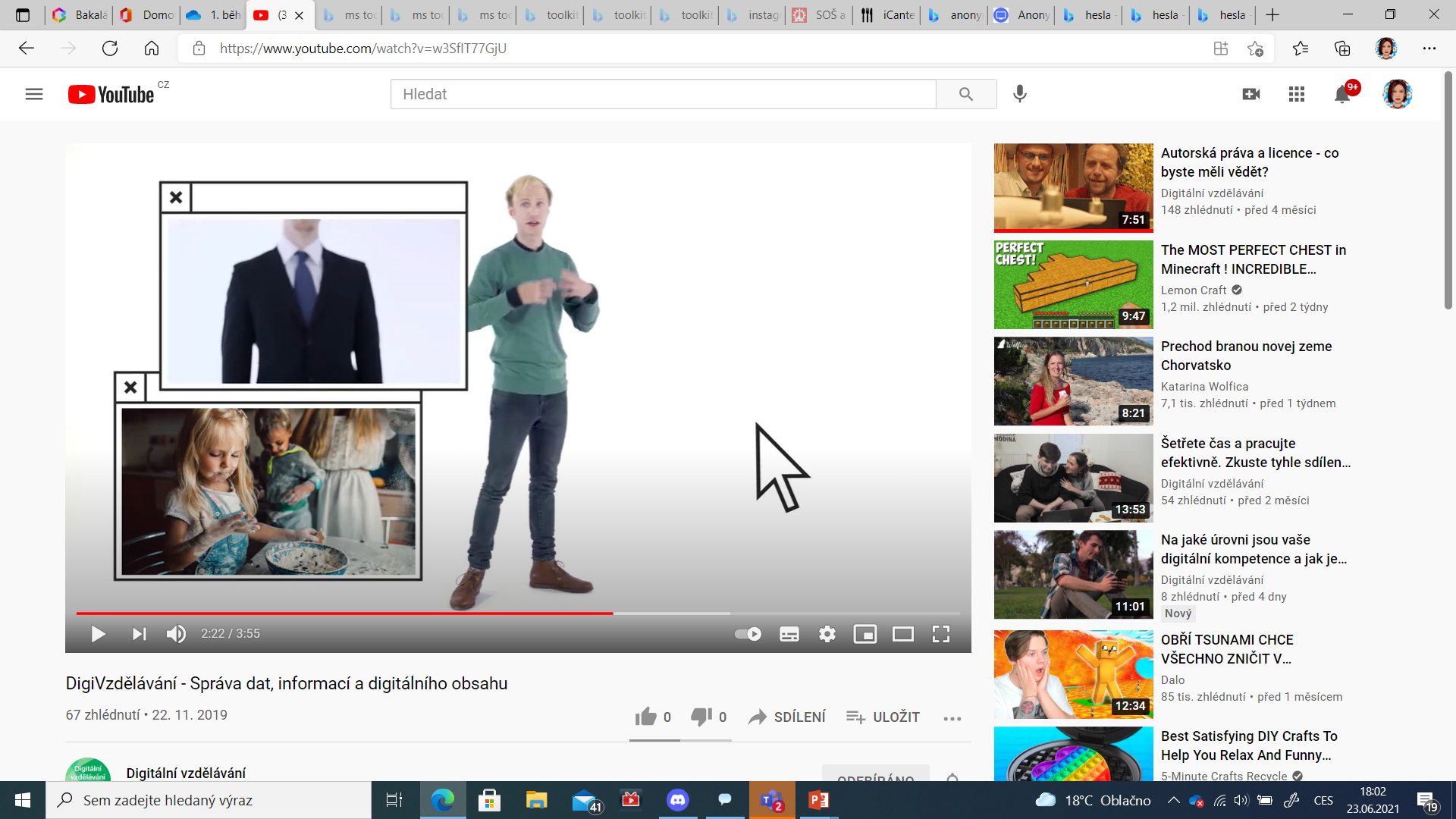 Fotos von Kindern und Familie
Wichtige Dokumente
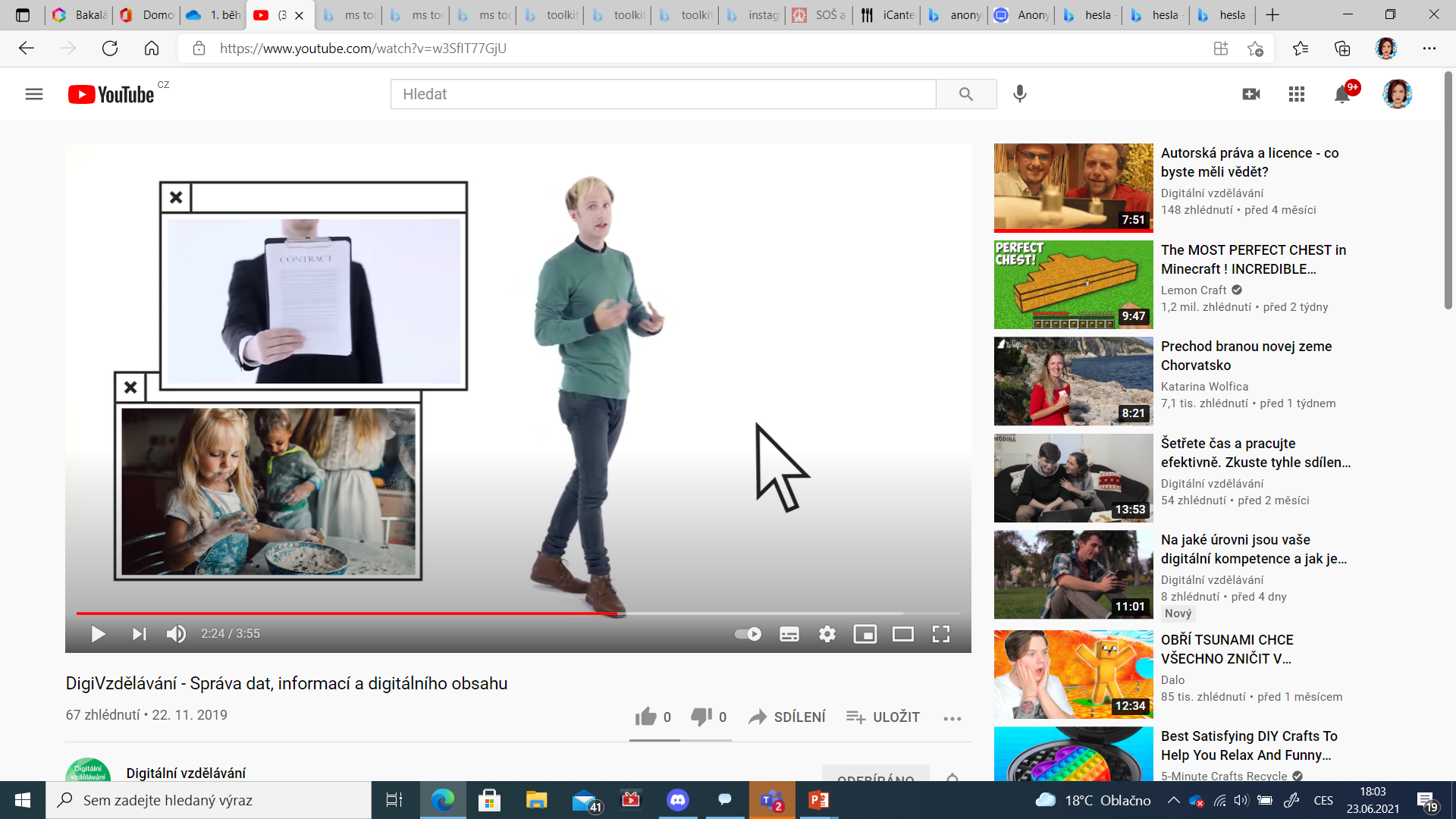 Das einzige Manuskript Ihrer Jahresarbeit, Diplomarbeit, Roman…
Wir können diese Daten leicht verlieren. Wir haben 2 Rettungslösungen:
Offline
Online
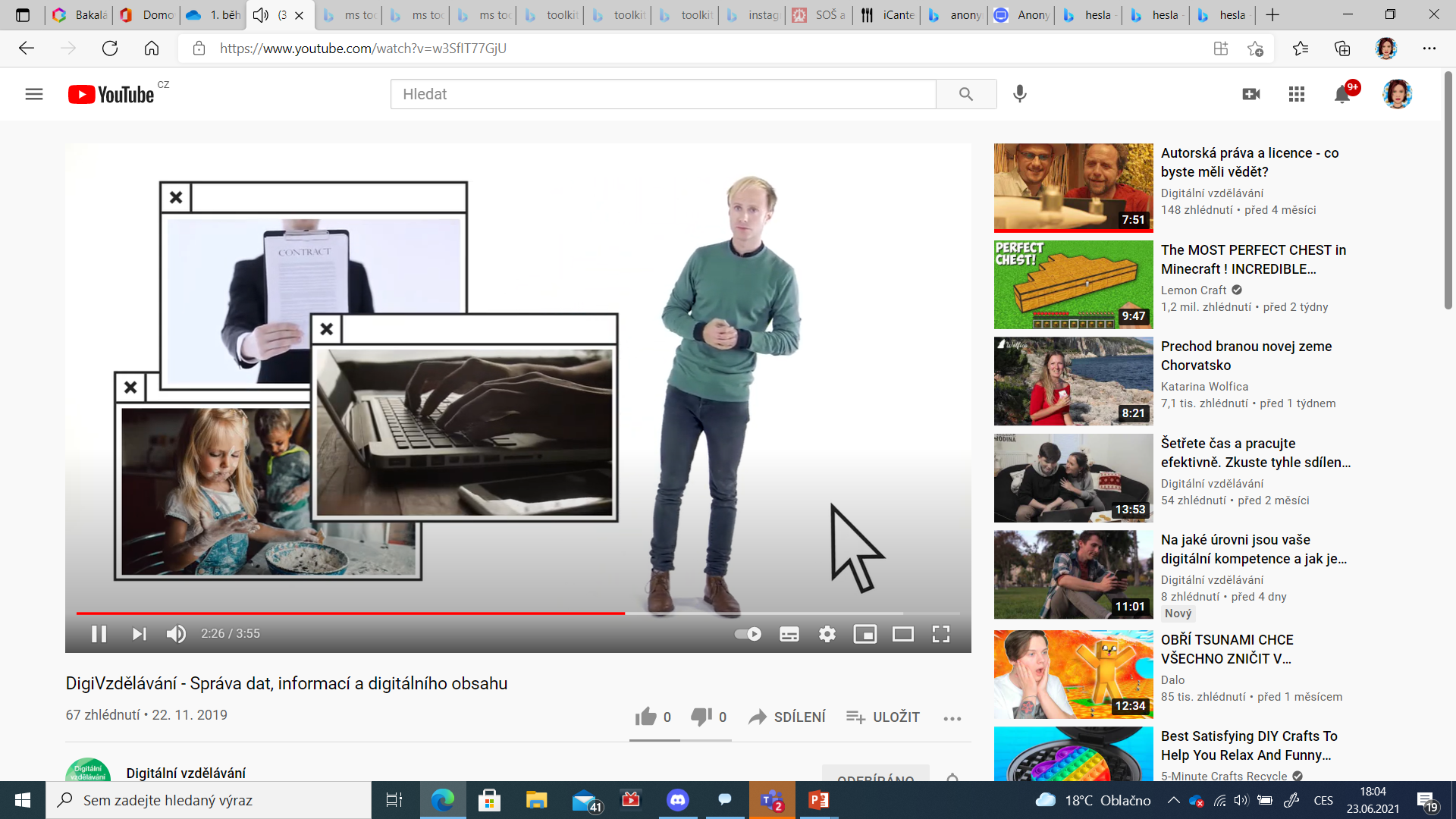 Online-Sicherung
online Zálohování
Cloud-Speicher - Speicherung im Internet. Auch E-Mail-Anbieter bieten diesen Service bis zu einer bestimmten Datenmenge an. Sie können von überall auf der Welt auf Ihre Dokumente zugreifen
Cloudové úložiště – úložiště na internetu. Tuto službu do určitého objemu dat nabízejí i poskytovatelé e-mailů. K esvým dokumentům se dostanete kdekoliv na světě.
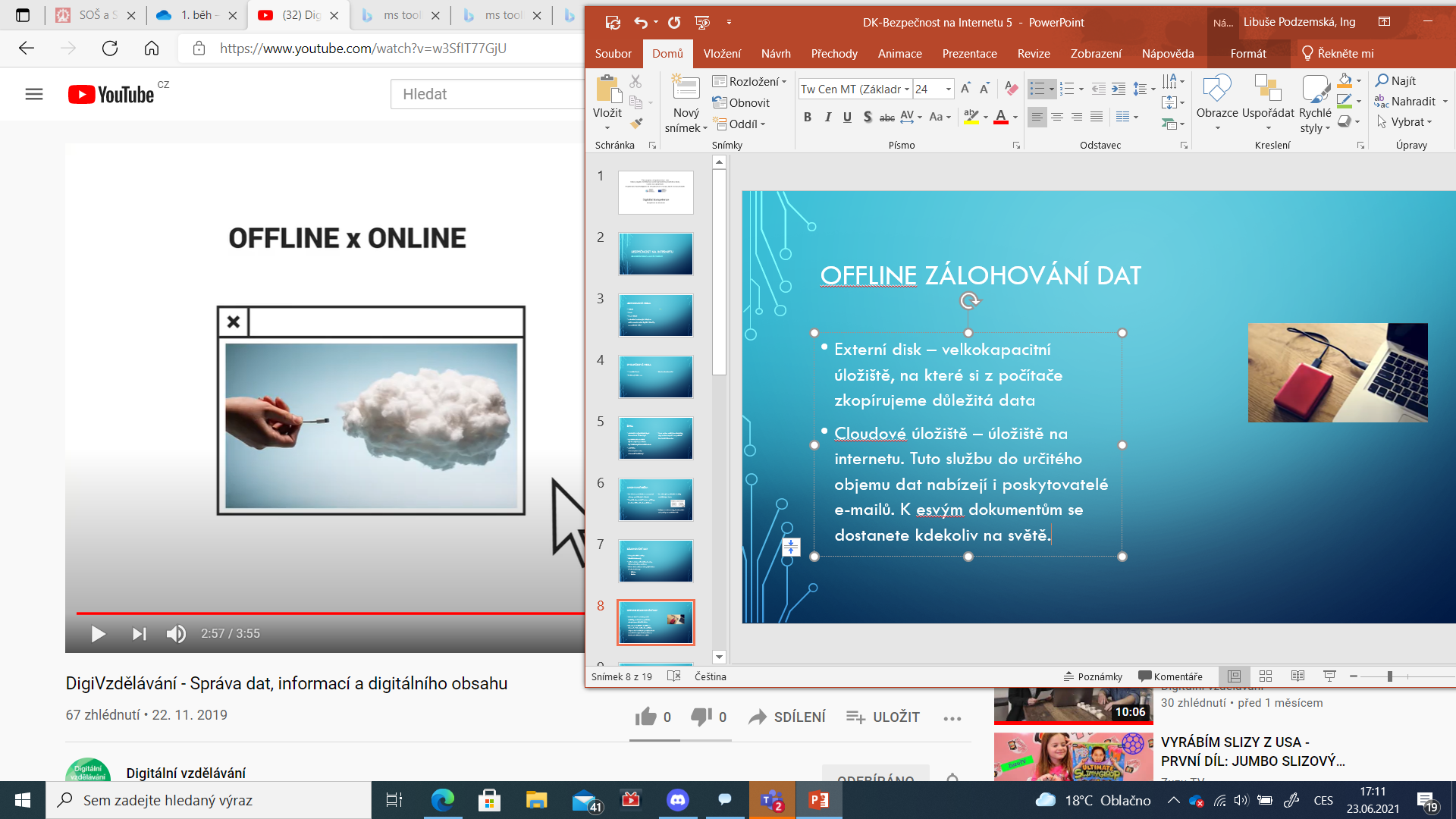 Offline Zálohování
Offline-Sicherung
Externes Laufwerk - ein Speicher mit großer Kapazität, auf den wir wichtige Daten von einem Computer kopieren
Externí disk – velkokapacitní úložiště, na které si z počítače zkopírujeme důležitá data
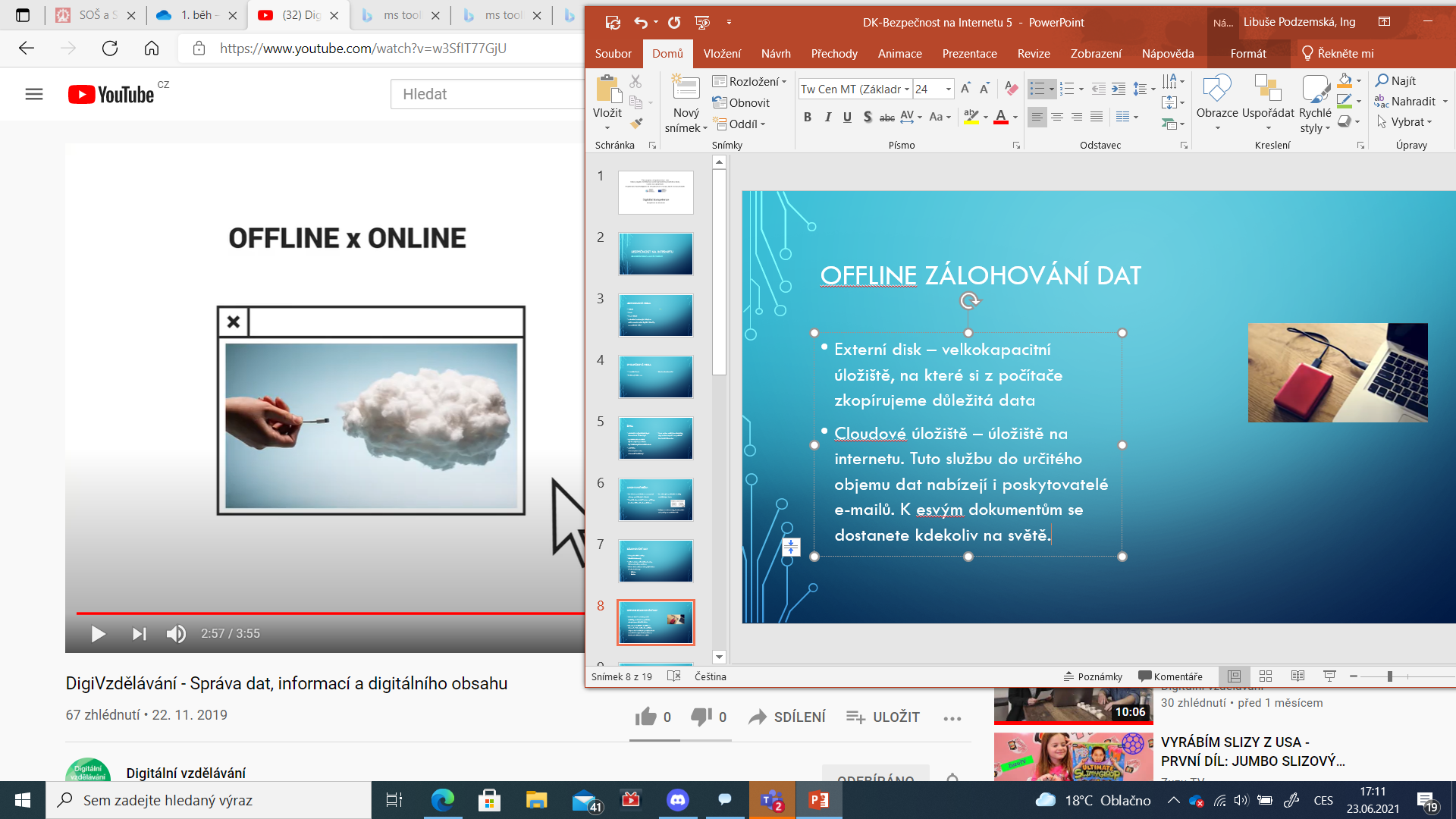 DIE VORTEILE DER CLOUD
Výhody cloudu
Přístupný odkudkoliv
Snadné sdílení dat
Základní služby jsou bezplatné
Spolehlivá záloha dat, nezávislá na jednom fyzickém disku či místě
Von überall erreichbar
Einfacher DatenaustauschGrundleistungen sind kostenlos
Zuverlässige Datensicherung, unabhängig von einer physischen Festplatte oder einem Standort
Nejrozšířenějším cloudovým úložištěm je e-mail
Der häufigste Cloud-Speicher ist E-Mail
Nachteile der Cloud
neVýhody cloudu
Notwendigkeit einer verfügbaren Internetverbindung
Internetgeschwindigkeit (Datensynchronisation mit Computer)
Der Anbieter erwirbt bestimmte Rechte an den gespeicherten Daten (keine persönlichen oder vertraulichen Daten hochzuladen)
Nutnost dostupného internetového připojení
Rychlost internetu (synchronizace dat s počítačem)
Poskytovatel získává určitá práva k uloženým datům (nenahrávat osobní či důvěrná data)
Falešné weby                  Gefälschte Webseiten
Sie geben den falschen Namen der gesuchten Seite oder das falsche Suffix in die Suchmaschine ein:
Googel.cz, Google.cu, Faebook.cz
Diese Seiten können jedoch vorhanden sein und ähneln den Seiten, auf die Sie zugreifen möchten.
Nachdem Sie sich auf dieser gefälschten Seite angemeldet haben, geben Sie Ihre Zugangsdaten an den Betrüger weiter
Do vyhledávače napíšete chybný název hledané stránky či špatnou koncovku:
Googel.cz, Google.cu, Faebook.cz
Tyto stránky však mohou existovat  a budou připomínat stránky, na které jste se chtěli dostat.
Po přihlášení na tyto falešné stránky odevzdáváte své přístupové údaje podvodníkovi
obrana
Verteidigung
Wir werden Ihre bevorzugten Anmeldeseiten mit einem Lesezeichen versehen - dann werden wir uns nicht irren
Der Browser hat ein Schlosssymbol auf der linken Seite der Befehlszeile - es zeigt die Sicherheit der Seite an.

Fehlendes Schloss - Fehler - Schreiben wir das Passwort nicht!
Oblíbené stránky s přihlašováním si dáme do záložek – pak se nespleteme
Prohlížeč má v levé části příkazového řádku ikonu zámečku – indikuje zabezpečení stránky.
Chybí zámeček – chyba – nepišme heslo!
Lež a cizí propaganda     Lüge und Propaganda
Die Lüge ist kein Virus und der Computer wird uns nicht schaden.Wie wehren wir uns gegen fremde Propaganda oder Lügen? - mit kritischem Urteilsvermögen.
Lež není vir a počítač nám nepoškodí.
Jak se ubráníme cizí propagandě nebo lži? – použitím kritického úsudku.
Lež a cizí propaganda      Lüge und Propaganda
Ist etwas verdächtig? - Lassen Sie uns nicht darauf klicken!
Ist etwas unwahrscheinlich? - Überlegen wir uns, ob es sich um ein Gerücht oder eine Verschwörungstheorie handelt und wählen wir die Quellen unserer Informationen gut aus
Je něco podezřelé? – neklikejme na to!
Je něco nepravděpodobné? – zamysleme se, zda nejde o fámu či konspirační teorii a vybírejme si dobře zdroje svých informací
Eine unerwünschte E-Mail oder IM-Nachricht, die den Benutzer vor einem Virus warnt, um Hilfe bittet, über die Gefahr informiert, versucht, ihn zu unterhalten usw.
Der Hoax enthält in der Regel auch eine Aufforderung zur weiteren Verbreitung des Hoax unter Freunden, bzw an so viele andere Adressen wie möglich, weshalb es manchmal auch als Ketten-E-Mail bezeichnet wird.
hoax
Nevyžádaná e-mailová nebo IM zpráva, která uživatele varuje před nějakým virem, prosí o pomoc, informuje o nebezpečí, snaží se ho pobavit apod. 
Hoax většinou obsahuje i výzvu žádající další rozeslání hoaxu mezi přátele, příp. na co největší množství dalších adres, proto se někdy označuje také jako řetězový e-mail.
hoax
Zu den Gründen für die Schädlichkeit gehören beispielsweise:

Belästigung von Begünstigten
Gefährlicher Rat
Verlust der Glaubwürdigkeit
Offenlegung vertraulicher Informationen
Mezi důvody škodlivosti patří např.:

Obtěžování příjemců 
Nebezpečné rady
Ztráta důvěryhodnosti
Prozrazení důvěných informací
spam
Spam verbreitet sich im Internet. Ursprünglich vor allem für unerwünschte Werbe-E-Mails genutzt, erfasste dieses Phänomen im Laufe der Zeit auch andere Arten der Internetkommunikation – etwa Diskussionsforen, Kommentare oder Instant Messaging.
Nevyžádané sdělení masově šířené internetem. Původně se používalo především pro nevyžádané reklamní e-maily, postupem času tento fenomén postihl i ostatní druhy internetové komunikace – např. diskuzní fóra, komentáře nebo instant messaging.
spam
E-mail od někoho neznámého, často neuměle zformulovaný – tím se také sám prozradí a spadne do složky SPAM. Je však rozpoznatelný i pro nás – nevyhráváme běžně 100 000 $ v loterii, do které jsme se nikdy nepřihlásili.
217 / 5 000
Výsledky překladu
Eine E-Mail von Unbekanntem, oft künstlich formuliert – auch diese verrät sich und landet im SPAM-Ordner. Aber es ist auch für uns erkennbar - wir gewinnen normalerweise keine 100.000 Dollar in einer Lotterie, bei der wir uns nie angemeldet haben.
Phishing     (rybaření)
Betrügerische Technik, die in der elektronischen Kommunikation verwendet wird, um vertrauliche Informationen von Internetbenutzern zu erhalten.
Wenn wir nicht genau wissen, wer private Daten von uns haben möchte, lassen Sie uns unsere Passwörter, Kreditkartendaten und andere persönliche und potenziell wertvolle Informationen nicht preisgeben.
Podvodná technika používaná v elektronické komunikaci k získávání citlivých informací uživatelů internetu.
Nevíme-li přesně, kdo chce po nás soukromé údaje, neprozrazujme svá hesla, údaje týkající se platebních karet i další osobní a potencionálně hodnotné informace
Phishing
Principem phishingu je rozesílání e-mailových zpráv nebo instant messaging, které často vyzývají adresáta k zadání osobních údajů na falešnou stránku, takřka identickou s tou oficiální (přihlašovací okno internetového bankovnictví nebo e-mailové schránky). Uživatel do něj zadá své přihlašovací jméno a heslo. Tím tyto údaje prozradí útočníkům, kteří je mohou zneužít (např. mu z účtu vykrást peníze nebo z jeho e-mailu rozesílat další podvodné e-maily, vzít si půjčku na jméno oběti).
Das Prinzip von Phishing ist das Versenden von E-Mail-Nachrichten oder Instant Messaging, bei denen der Empfänger häufig aufgefordert wird, persönliche Daten auf einer gefälschten Seite einzugeben, die fast identisch mit der offiziellen Seite ist (Internet-Banking-Anmeldefenster oder E-Mail-Postfach). Der Benutzer gibt seinen Anmeldenamen und sein Passwort ein. Dadurch gibt er diese Informationen Angreifern preis, die sie möglicherweise missbrauchen (z. B. Geld von seinem Konto stehlen oder andere betrügerische E-Mails von seiner E-Mail-Adresse senden, einen Kredit im Namen des Opfers aufnehmen).
Fake news
Ein Genre des subversiven Journalismus, das absichtlich Fehlinformationen oder Falschmeldungen verbreitet, um den Empfänger zu beeinflussen und zu manipulieren.
Personen in Gruppen neigen eher dazu, Informationen nicht zu überprüfen. Deshalb ist beispielsweise Facebook ein so effektives Instrument zur Verbreitung von Fake News.
Žánr podvratné žurnalistiky úmyslně šířící dezinformace či hoaxy za účelem ovlivnění a zmanipulování příjemce.
Lidé ve skupinách jsou náchylnější k neověřování informací. Proto je např. facebook tak efektivním nástrojem k šíření fake news.
Fake news
Typische Fake News sind Nachrichten über konkurrierende Wahlparteien.Wenn wir die von unseren Freunden geteilten 
Informationen lesen, lasst uns unser kritisches Denken einschalten und vorsichtig sein und das Internet ohne Lügen genießen.
Typické fake news jsou zprávy o konkurenčních volebních stranách.

Při čtení informací sdílených našimi přáteli zapněme svoje kritické myšlení a buďme obezřetní a užívejme si internet bez lži.
Svobodný Internet             Freies Internet
Internet je svobodné a anonymní místo.
Anonymita dává lidem odvahu – zuřivě se hádat nebo lhát, v krajním případě podvádět nebo ohrožovat ostatní uživatele malwarem.
Das Internet ist ein kostenloser und anonymer Ort.
Anonymität macht Mut – zum Streiten oder wütenden Lügen, im Extremfall zum Schummeln oder dem Bedrohen anderer Nutzer mit Malware.
Internet
Malware ist jede Art von bösartiger Software, die versucht, einen Computer oder ein mobiles Gerät zu infizieren.
Hacker verwenden Malware aus vielen verschiedenen Gründen, z. B. um an persönliche Informationen oder Passwörter zu gelangen, Geld zu stehlen oder den Zugriff auf Geräte zu blockieren. Mit Anti-Malware-Software können Sie sich vor Malware schützen.
Malware je jakýkoli typ škodlivého softwaru, který se snaží infikovat počítač nebo mobilní zařízení. 
Hackeři malware používají z mnoha různých důvodů, například k získávání osobních údajů či hesel, krádežím peněz nebo k blokování přístupu do zařízení. Před malwarem se můžete chránit pomocí antimalwarového softwaru.
Viry                  viren
Typ počítačového programu, který se po spuštění replikuje úpravou jiných počítačových programů a vložením vlastního kódu. Pokud tato replikace uspěje, postižené oblasti jsou údajně "infikovány" počítačovým virem.
Eine Art von Computerprogramm, das sich bei der Ausführung repliziert, indem es andere Computerprogramme modifiziert und benutzerdefinierten Code einfügt. Gelingt diese Replikation, sollen die betroffenen Bereiche mit einem Computervirus „infiziert“ sein.
viry
Computerviren erfordern im Allgemeinen ein Wirtsprogramm. Der Virus schreibt seinen eigenen Code in das Wirtsprogramm. Nach dem Ausführen des Programms wird zunächst ein geschriebenes Virenprogramm ausgeführt, das Infektionen und Schäden verursacht.
Počítačové viry obecně vyžadují hostitelský program. Virus zapíše svůj vlastní kód do hostitelského programu. Po spuštění programu je nejprve spuštěn psaný program virů, což způsobuje infekci a poškození.
Würmer
červy
Počítačový program, který se replikuje, aby se rozšířil do jiných počítačů. Často používá počítačovou síť k šíření a spoléhá se na selhání zabezpečení v cílovém počítači. Tento počítač bude používat jako hostitel ke skenování a infikování jiných počítačů.
Ein Computerprogramm, das sich repliziert, um es auf andere Computer zu übertragen. Es verwendet häufig ein Computernetzwerk zur Verbreitung und stützt sich auf einen Sicherheitsfehler auf dem Zielcomputer. Dieser Computer wird als Host verwendet, um andere Computer zu scannen und zu infizieren.
Würmer
červy
Würmer verursachen fast immer zumindest einen gewissen Netzwerkschaden, selbst wenn sie nur Bandbreite verbrauchen, während Viren fast immer Dateien auf dem Zielcomputer beschädigen oder modifizieren.
Červi téměř vždy způsobují alespoň nějakou škodu síti, i když pouze spotřebováním šířky pásma, zatímco viry téměř vždy poškozují nebo upravují soubory v cílovém počítači.
Trojský kůň                   Trojanisches Pferd
Jakýkoli malware, který uvádí uživatele v omyl o jeho skutečném záměru. Termín je odvozen z řecké báje o dobytí města Troja. 
Trojské koně jsou obecně šířeny nějakou formou sociálního inženýrství, například když je uživatel podveden k provedení e-mailové přílohy maskované tak, aby se nezdála podezřelá (např. rutinní formulář, který má být vyplněn), nebo kliknutím na nějakou falešnou reklamu na sociálních médiích nebo kdekoli jinde.
Jegliche Malware, die den Benutzer zu seiner wahren Absicht verleitet. Der Begriff leitet sich aus dem griechischen Mythos von der Eroberung der Stadt Troja ab.
Trojaner werden im Allgemeinen durch irgendeine Form von Social Engineering verbreitet, z. B. wenn ein Benutzer dazu verleitet wird, einen E-Mail-Anhang zu erstellen, der als nicht verdächtig erscheint (z. B. ein routinemäßig auszufüllendes Formular), oder indem er auf eine gefälschte Anzeige in sozialen Medien klickt , oder woanders.
ransomware
Eine Art von Malware, die droht, die persönlichen Daten eines Opfers preiszugeben oder den Zugriff darauf dauerhaft zu blockieren, wenn kein Lösegeld gezahlt wird.Während einige einfache Ransomware ein System sperren kann, so dass es für einen Fremden nicht schwierig ist, es rückgängig zu machen, verwendet fortgeschrittenere Malware eine Technik namens Kryptovirus-Erpressung. Es verschlüsselt die Dateien des Opfers, stellt sie zur Verfügung und verlangt ein Lösegeld für die Entschlüsselung
Typ malwaru, který hrozí zveřejněním osobních údajů oběti nebo trvalým blokováním přístupu k němu, pokud není zaplaceno výkupné. 
Zatímco nějaký jednoduchý ransomware může uzamknout systém tak, aby pro znalou osobu nebylo obtížné zvrátit, pokročilejší malware používá techniku zvanou kryptovirové vydírání. Zašifruje složky oběti, zpřístupní je a požaduje výkupné za jejich dešifrování
spyware
Špehovací software
Cílem je shromažďovat informace o osobě nebo organizaci a odesílat tyto informace jiné entitě způsobem, který poškozuje uživatele. Například narušením jejich soukromí nebo ohrožením bezpečnosti zařízení.
Spionagesoftware
Das Ziel besteht darin, Informationen über eine Person oder Organisation zu sammeln und diese Informationen auf eine Weise an eine andere Entität zu senden, die dem Benutzer schadet. Zum Beispiel, indem sie in ihre Privatsphäre eindringen oder die Sicherheit ihrer Ausrüstung gefährden.
adware
Werbesoftware
Werbegestützte Software ist Software, die Einnahmen für ihren Entwickler generiert, indem sie automatisch Online-Anzeigen in der Benutzeroberfläche der Software oder auf einem Bildschirm generiert, der dem Benutzer während des Installationsprozesses angezeigt wird.
Reklamní software
Software podporovaný reklamou, je software, který generuje příjmy pro svého vývojáře automatickým generováním online reklam v uživatelském rozhraní softwaru nebo na obrazovce prezentované uživateli během procesu instalace.
Antivirové programy      Antivirus-Programme
McAfee
Eset
Avast
Symantec
Kaspersky
AVG